Thijs van der List – 2506483 – ALO 4D – Fontys Sporthogeschool 
Feedback, de sleutel tot verbetering
Wat is de invloed van positief coachen van de docent en het onderling positief feedback geven van de leerlingen op de sociale vaardigheden met als doel het verbeteren van de leerprestaties van leerlingen van klas havo 2D op het Markenhage College te Breda?
Instrumenten 
VSVJ (Hulstijn, 2006)
Rubric samenwerken (SLO, 2006)
Sociomatrix
Resultaten
Conclusie 
Positief docent gedrag en het onderling positief feedback geven op elkaar door leerlingen, heeft een positieve invloed op de leerresultaten en onderlinge relaties.
Invloed op sociale vaardigheden valt in twijfel te trekken 
Interventiegroep gemiddeld hogere resultaten
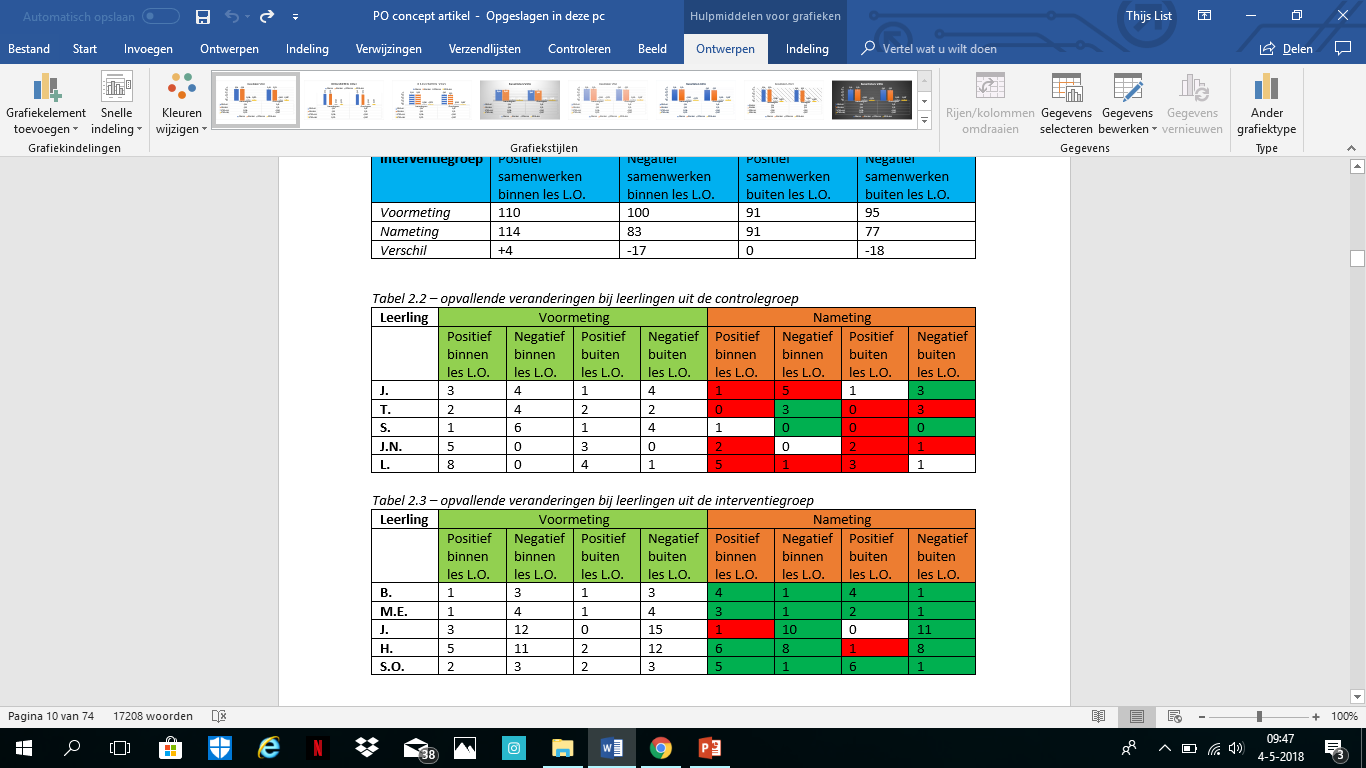 Opzet onderzoek 
Interventie- en controlegroep
6 interventielessen
Voor- en nameting
Variabele in interventiegroep
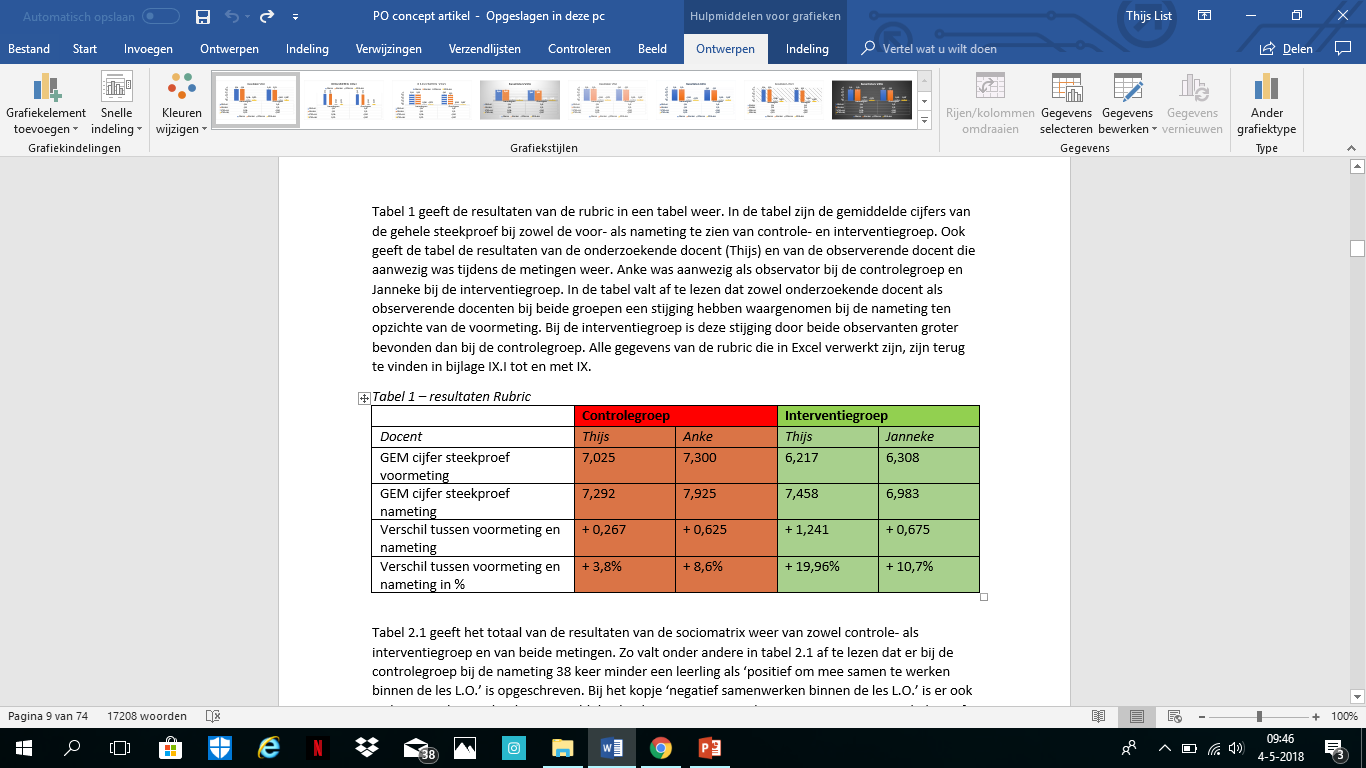 Discussie 
Klein effect (0,44)
Opvallende veranderingen in sociomatrix behandeld
Kleine verandering in VSVJ
Neutrale observant
Aanbevelingen 
Persoonlijke feedbackformulieren
Neutrale observant
Inhoud interventie passender
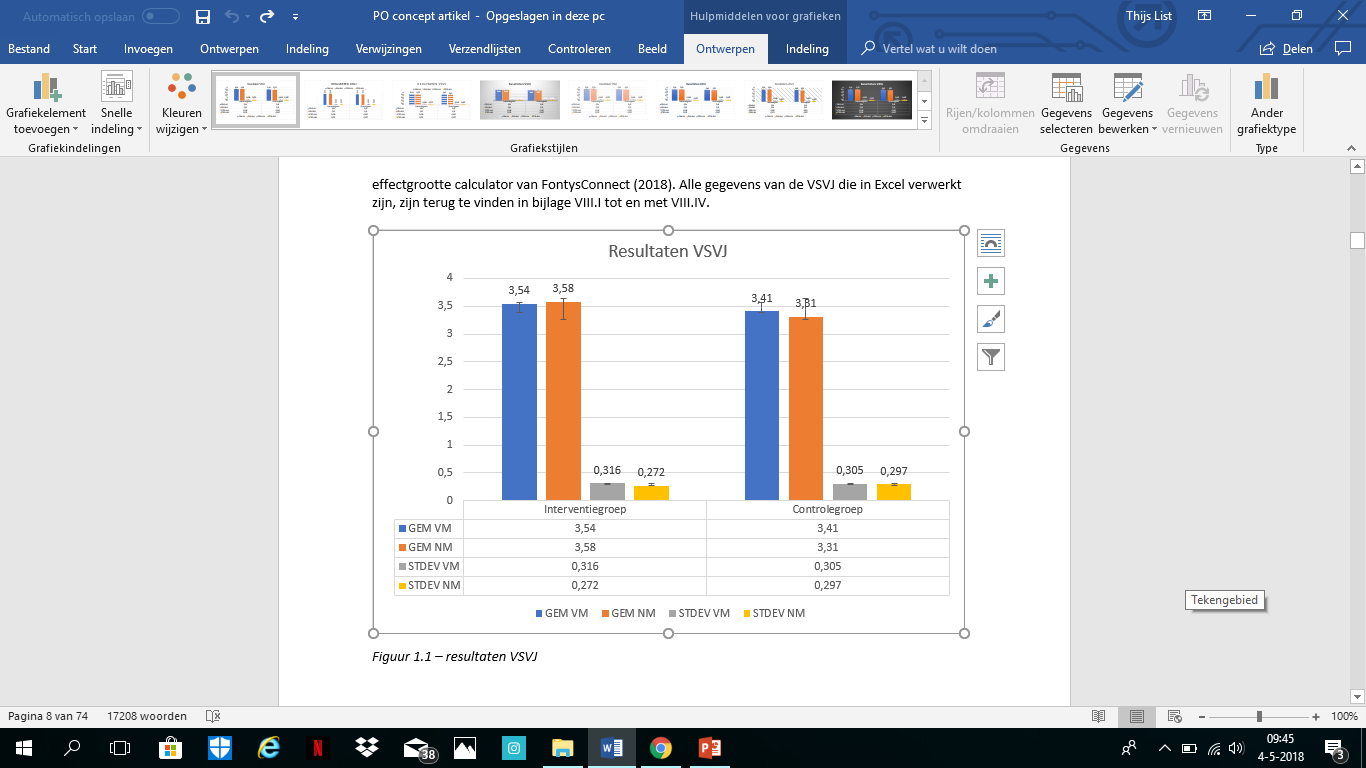